Visual Perception in a nutshell
Human vision has a limited spatial extent (2 degrees) for processing visual details in the fovea. 
Visual perception is achieved by making many eye fixations and stitching an constructed view of the visual world.
It does not retain visual details but actively constructs them.
Even salient differences cannot be detected without directed attention to them.
Visual detection is degraded at farther visual eccentricities.
Why flicker detection is not useful?
Flickering images attract attention by eliciting low-level visual processes (luminance or color changes); 
Natural viewing involves recognition of visual objects, not detecting flickers; 
Lossy vision refers to the impeded appreciation of visual content, not detectable artificial, visual anomaly.
Gaze-contingent flicker paradigm
Present the degraded stimulus/flicker while normal visual tasks are being executed (ecologically valid).
Identify lossy image based on unconscious processes in human vision. 
Longer eye fixation
Shortened saccade length
More refixation 
Employ bottom-up information processing for the detection of visual anomaly.
Example: Blur in the fovea
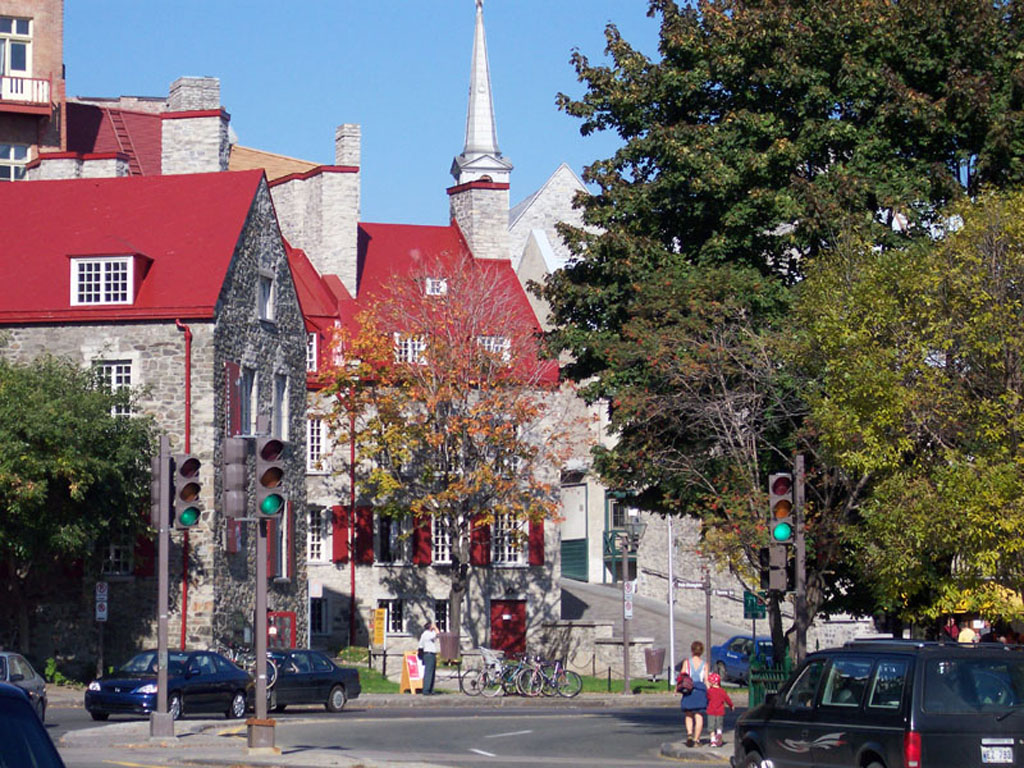 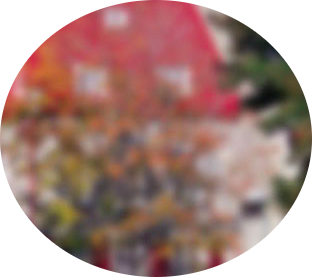 With whole-field degradation, a degraded image can be always presented at the fovea during eye fixation with a flicker to evaluate a lossy image; unconscious effects on eye movements within the degraded area can be identified.
Research Questions
Can a static, local visual anomaly cause a change in eye movement pattern (longer fixation, shorter saccade, regression, lower velocity)?
Is the Gaze-contingent Flicker Paradigm effective in measuring the ability to detect such anomaly (identified location and shorter latency of identification)?
5
Research Design
Task: report any image blur (not detecting a repetitive flicker).
Image conditions: (43 sets)
Original -> Original
Original -> Blurred (2-degree circle)
Viewing time: 30 seconds
Flicker: 150 ms after fixation onset for every fixation (original -> blurred).
6
Test Images
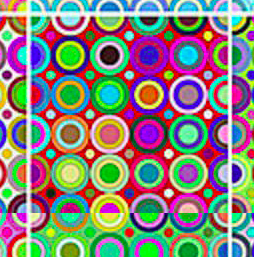 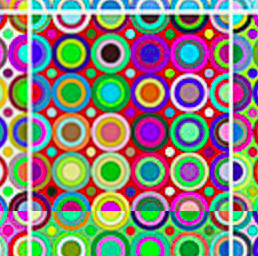 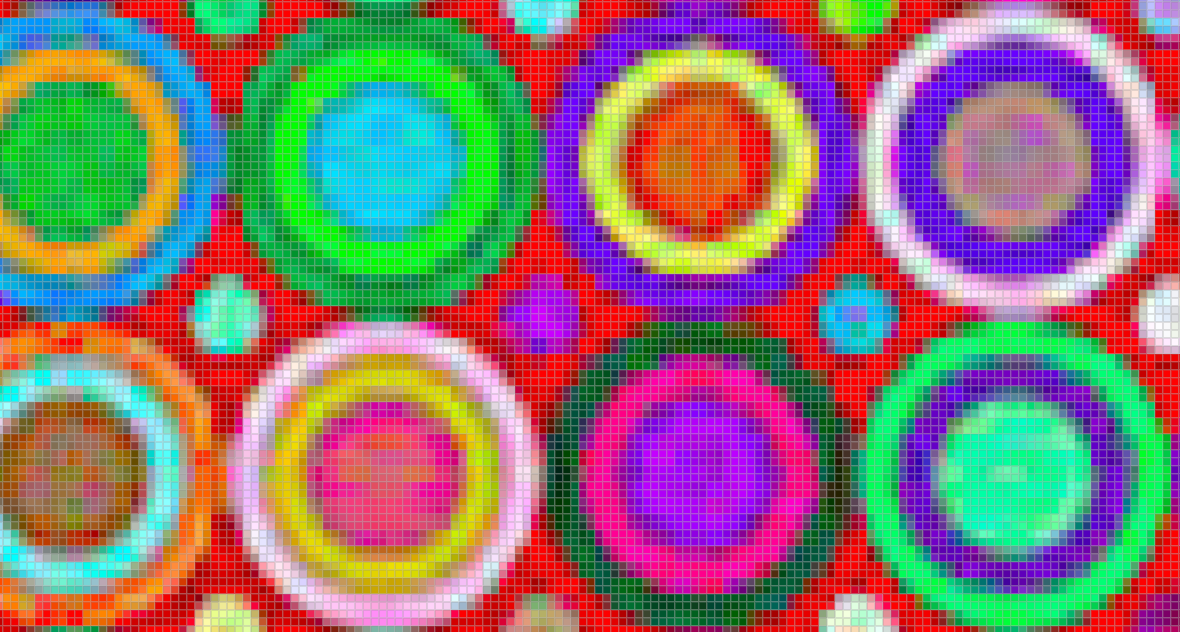 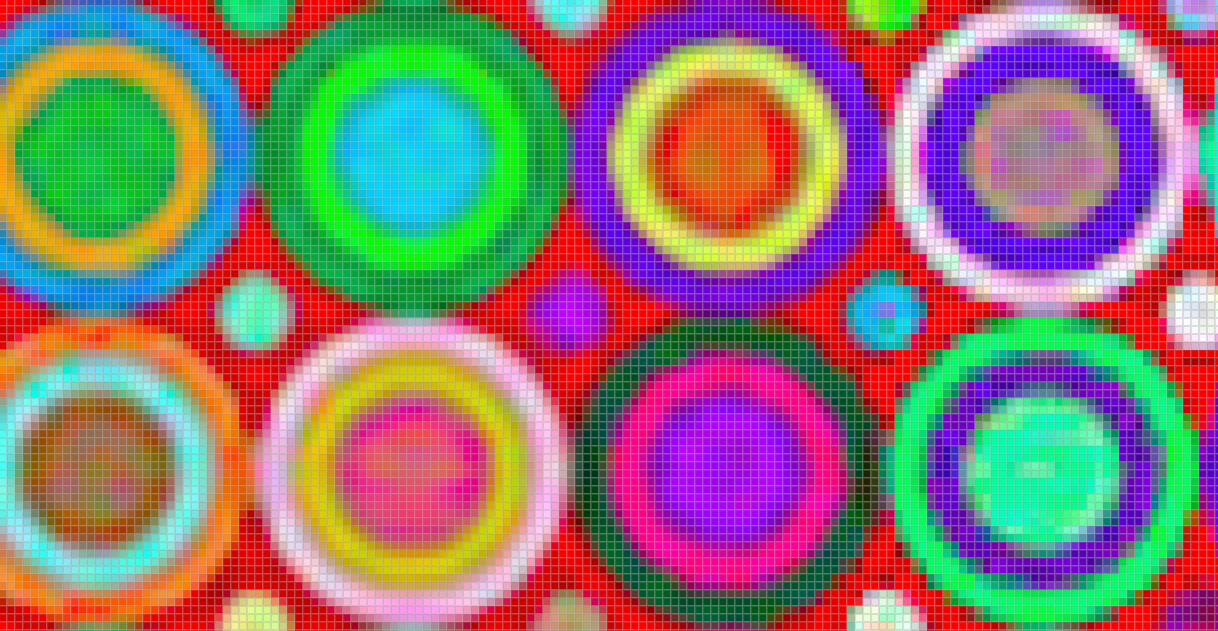 Blurred
Original
Frequency Distribution of Fixation Duration
Reduction of shorter fixations (200 to 225ms) for the blurred image.
Likelihood of Saccade
Reduced saccade probability after 200 ms (100ms after flicker)
Summary
With a single gaze-contingent flicker during fixation, viewers identified areas of interest with slightly blurred images (73%).
There are consistent on mean fixation duration and saccade probability.
10